Micro:bit HeroUsing MakeCode to Replicate Popular Songsby Brian Johnson
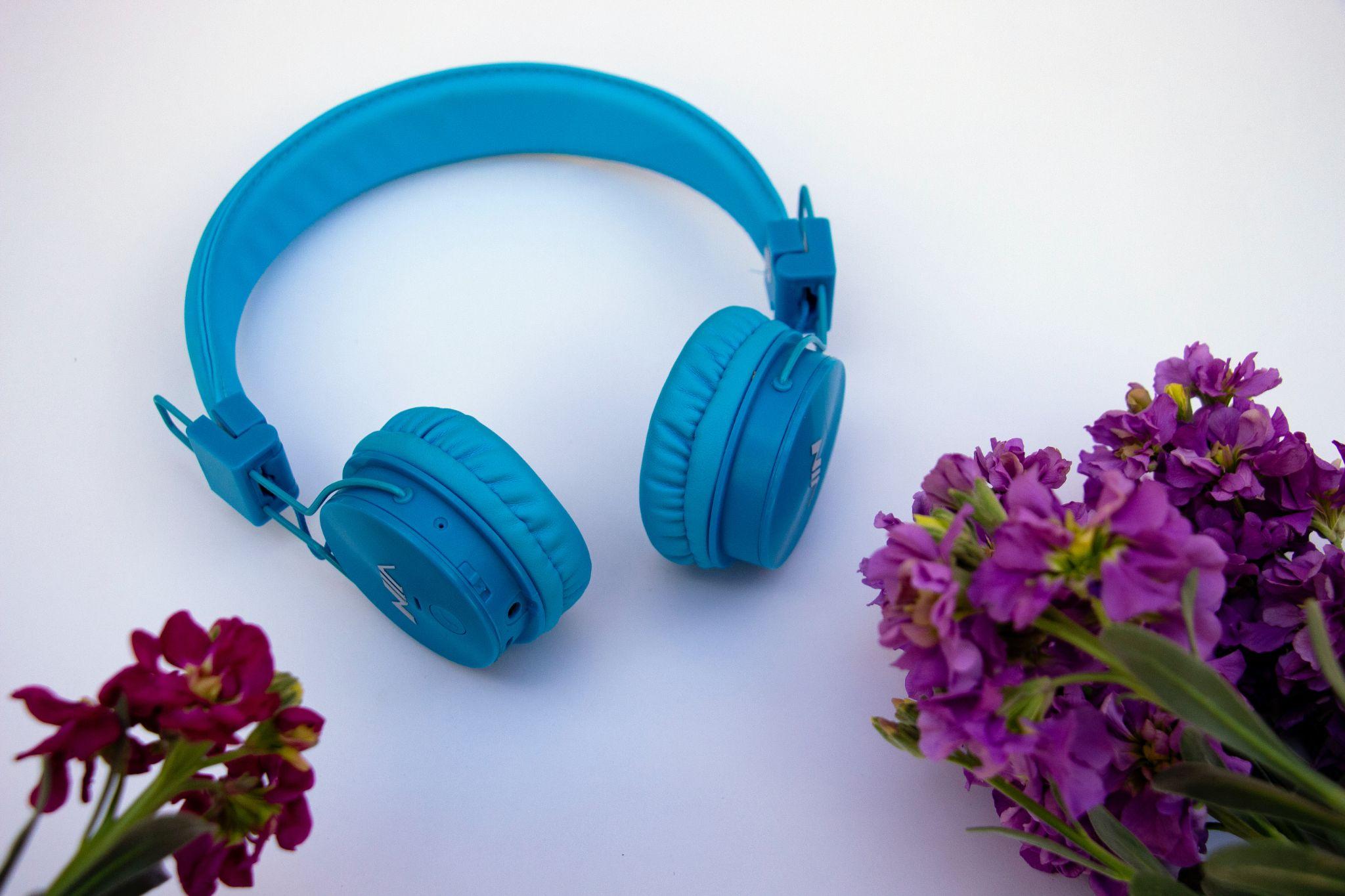 Photo by hosein zanbori on Unsplash
Discussion-Have You Played?
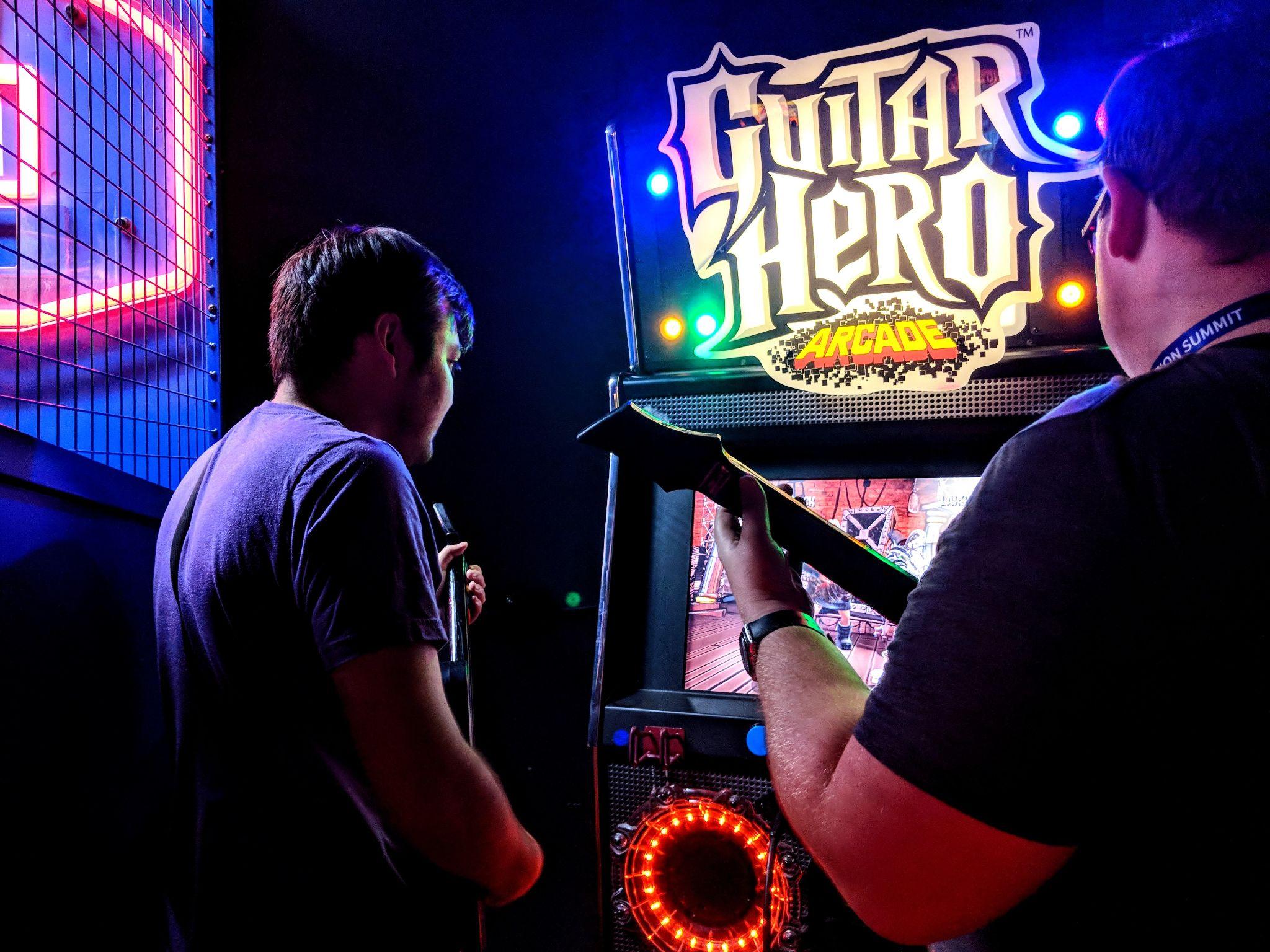 Photo by Cassidy James Blaede on Unsplash
Discussion-Experiences with Musical Notes/Rests
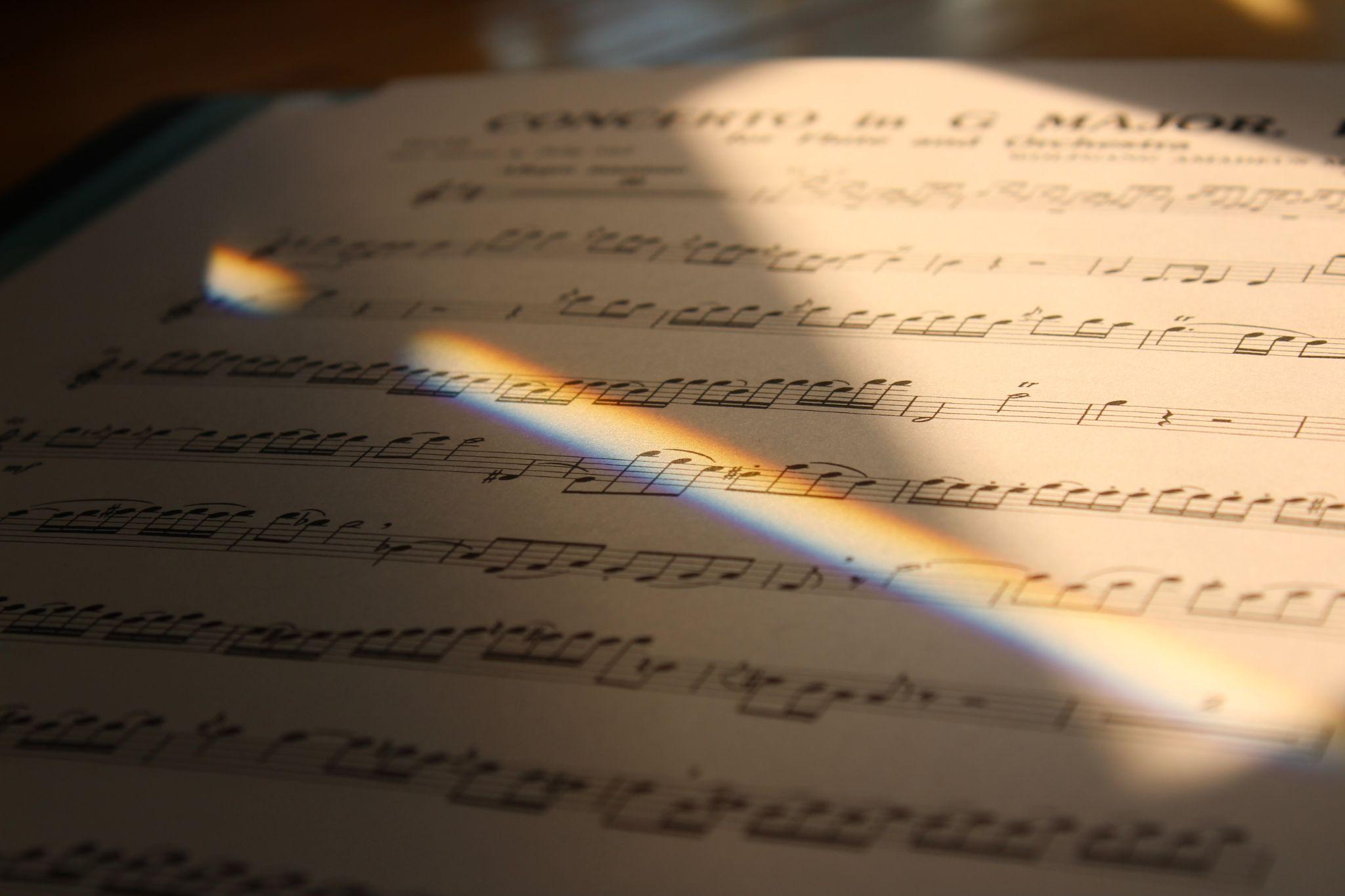 Photo by Sarah Le on Unsplash
Today’s Inquiry Question
What are the best ways to recreate popular music with code and a Micro:bit?
Name That Tune
https://www.youtube.com/watch?v=e5sz3wvjWus
Objectives
Utilize Micro:bits to play music with rests, single, half and quarter notes
Create a nursery rhyme tune using Micro:bit MakeCode
Replicate a popular song using MakeCode
Play Name That Tune with Make Code Creations
Review Past Musical Experiences
What is a musical beat?

What is a musical rythem?

What is a rest?
Accessing Micro:bit to Code
https://makecode.microbit.org/#
Learn/practice how to find, add and delete blocks to write songs
Practice
Pick a nursery rhyme to and code the tune in MakeCode with your Micro:bit to practice coding!

Which one should we practice code?
Row, Row, Row Your Boat

Row, row, row your boat,
C        C     C     D     E
Gently down the stream.
E     D     E     F       G
Merrily, merrily, merrily, merrily,
C2C2C2  G G G   E E E    C C C     

Life is but a dream.
G    F   E  D  C
C
D
E
A
B
C2
F
G
Twinkle, Twinkle, Little Star

Twinke, twinkle, little star,
C     C    G   G    A A  G
How I wonder what you are.
F     F  E     E   D      D    C
Up above the world so high,
G    G   F   F     E      E   D
Like a diamond in the sky.
G     G  F     F    E   E   D
Twinke, twinkle, little star,
C     C    G   G    A A  G
How I wonder what you are.
F     F  E     E   D      D    C
C
D
E
A
B
C2
F
G
Old MacDonald Had a Farm

Old macDonald had a farm, E  I  E  I  O
F     F    F      C   D   D   C    A  A G G F
And on his farm he had some chicks, E  I  E  I  O
C     F   F    F      C  D     D       C         A A G G F
With a cluck-cluck here and a cluck-cluck there,
C     C F       F        F      C    C  F       F       F
Here a cluck, there a cluck, everywhere a cluck-cluck.
F      F   F        F     F  F        F    F    F    F  A       A      
Old macDonald had a farm, E  I  E  I  O
F     F    F      C   D   D   C    A  A G G F
C
D
E
A
B
C2
F
G
The Itsy-Bitsy Spider

The itsy-bitsy spider climbed up the water spout.
C     FF  F G   A   A       A       G  F    G  A    F     
Down came the rain And washed the spider out.
A         A       B♭    C2    C2     B♭         A   B♭ C2   A  
Out came the sun and dried up all the rain
F       F       G  A      A    G     F   G  A    F
And the itsy-bitsy spider climbed up the spout again.
C      C   FF  F G   A  A      A         G  F    G       A   F
C
D
E
A
B
C2
F
G
B♭
On Youtube search: 
Easy Piano Tutorial
Challenge
Code the Micro Bit to play a popular song using Easy Piano Tutorial as a guide
Play Name that Tune
Try out the Final Countdown
If you finish a whole song challenges….
Add lighting effects to go along with your song
Hint: Use the same timing as the song 
Find a different “Easy Piano” song on YouTube and recreate it with the Micro:bit
Reflection on Today’s Activity
In this activity, it was difficult to …..
In this activity, my greatest success was…
A tip or trick that helped me today was….
It was fun to …..
One limitation of today’s activity was….